Math 170 Functions, Data, and Models
43 Compositions
Section 10.1
Review
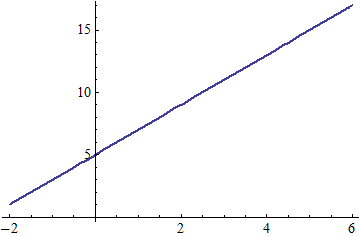 Review Answers
A function is a rule that assigns to each possible input exactly one output.
A function can be expressed with words, tables, graphs, or formulas.
Special types of functions include linear, quadratic, exponential, logarithmic, and trigonometric.
Review Answers
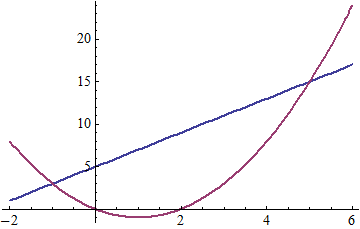 Function Composition
Function Composition Answers
Table Composition
Table Composition Answers
Word Composition
Word Composition Answers
Decomposition
Decomposition
Decomposition - Answers
Graph Composition
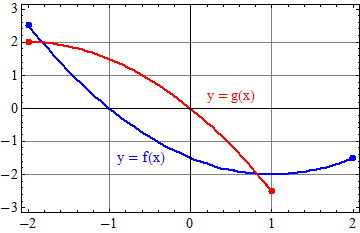 Graph Composition Answers
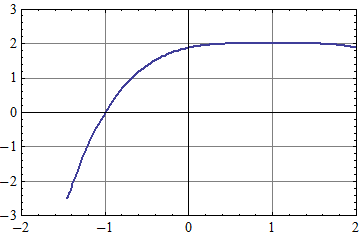 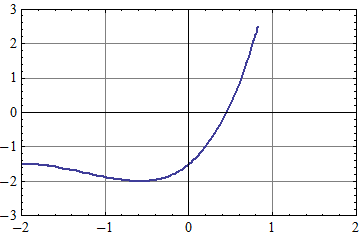